District 5240Grant Management SeminarQualification for RY 2023-2024
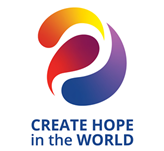 [Speaker Notes: Good evening.   Thank you for  joining us for the 2023-24 Grant Management Seminar.   Your participation begins the process of qualifying and certifying your club for District Grants and Global Grants in the coming Rotary Year.
This evening’s presentation is not a Rotary Foundation seminar.  It is also not a discussion of how to apply for and implement global grants.   It is designed specifically to respond to The Rotary Foundation requirement for training in your club’s responsibilities should you decide to lead a District Grant or a Global Grant that makes use of Rotary Foundation funds]
Grant Management Seminar Overview
Club Qualification
Club Officer Responsibilities
Financial Management Plan
Report on Use of Grant Funds
Document Retention
Reporting Misuse of Grant Funds
District 5240 Grant Policies
Resources
12-08-2022     2
2023-2024 Grant Management
[Speaker Notes: The Rotary Foundation requires that districts and clubs be qualified each year in order to apply for grants that make use of Rotary Foundation funds such as District designated funds (DDF) or a World Fund match.
We will begin by answering the question Why?   We will then review the mandatory elements of club qualification established by The Rotary Foundation.   We will explore the District 5240 policies for District Grants and Global Grants.  We will finish by identifying resources to help you with your grant projects and a summary of the actions you need to take when you leave the seminar.
If you have questions, please place them  in the chat box.  We will stop periodically to respond to your questions before moving to the next topic.]
The Rotary Foundation
The mission of The Rotary Foundation 
of Rotary International is to enable Rotarians to advance world understanding, goodwill, and peace through the improvement of health, the support of education, and the alleviation of poverty.
12-08-2022     3
2023-2024 Grant Management
[Speaker Notes: The mission of The Rotary Foundation  of Rotary International is to enable Rotarians to advance world understanding, goodwill, and peace through the improvement of health, the support of education, and the alleviation of poverty.   
The key words are “to enable Rotarians.”   The Rotary Foundation provides funding and resources to help you and your clubs perform impactful projects in your community or in someone else’s community.]
Rotary Foundation Grants
District Grant: small-scale, short-term projects controlled by local clubs that address local or international needs
Global Grants: larger, sustainable, multi-year projects controlled by TRF in area of focus and coordinated by clubs in two different countries.
12-08-2022     4
2023-2024 Grant Management
[Speaker Notes: This evening we are going to focus on the use of funds for district grants which are small scale projects controlled by your club and global grants which are larger, impactful and sustainable projects controlled by The Rotary Foundation.]
The Rotary Foundation Today
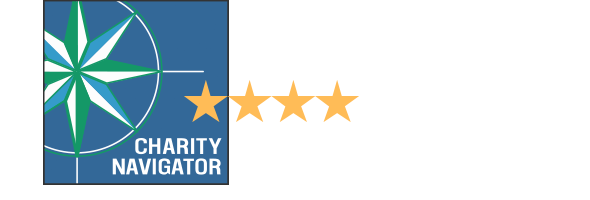 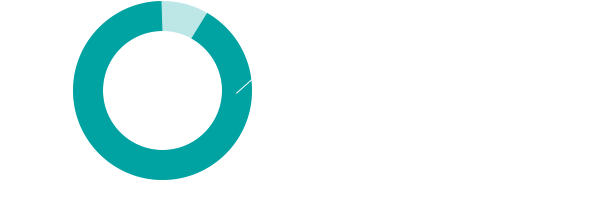 12-08-2022     5
2023-2024 Grant Management
[Speaker Notes: The Rotary Foundation takes its role as a steward for millions of dollars donated by Rotarians around the world very seriously.   92% of the funds received by The Rotary Foundation are spent on operations and grant funding.  Organizations that rate charitable organizations recognize the outstanding job done by The Rotary Foundation.  Charity Navigator has awarded the Rotary Foundation four stars for the past thirteen years.   It is something that we should all be proud of because it confirms the respect that The Rotary Foundation has for our donations.]
Why Must Clubs Be Qualified
The qualification process ensures that your club has the financial and stewardship controls it needs to manage grant funds properly. 
Strong stewardship protects The Rotary Foundation’s integrity and gives our donors confidence that their contributions are used for its intended purpose. 
The Rotary Foundation requires that any club that wishes to be the primary sponsor of a global grant must be qualified.
 District 5240 requires that clubs be qualified in order to receive district grant funds.
12-08-2022     6
2023-2024 Grant Management
[Speaker Notes: Treating your donations with the care that they deserve and that you expect is the reason clubs must go through a qualification process if they want to access Rotary Foundation Funds.  The qualification process ensures that your club understands the controls it needs to manage grants funds from the Rotary Foundation with the same care that the Foundation manages your contributions.  It protects the high standards set by the Rotary Foundation and ensures you and all donors that the funds are being used for their intended purposes.
The Rotary Foundation requires that any club that wants to sponsor a global grant be qualified.  District 5240 also requires that any club that wants to sponsor a district grant be qualified.]
How Do Clubs Become Qualified
The Club President for RY 2023-24 and at least one other member of the club must complete a district-sponsored grant management seminar.
Attendance at the grant management seminar qualifies the club for both Global Grants and District Grants
Club qualification is for one Rotary Year.  The club must be requalified for subsequent Rotary Years.
12-08-2022     7
2023-2024 Grant Management
[Speaker Notes: So – how does your club become qualified for the upcoming Rotary Year 2023- 24.
Your club President Elect – the Rotarian who will serve as club president in RY 2023-24, and at least one other member of your club must complete a district-sponsored grant management seminar such as this one.
Club qualification must be renewed every Rotary Year.  If your club has been qualified for the current Rotary Year you must be requalified for the next Rotary Year]
How Do Clubs Become Certified
The Rotary Foundation Memorandum of Understanding (MOU) is the official, binding contract between TRF and Rotary or Rotaract Clubs. 
Both the current club president (2022-23) and president-elect (2023-24) of a Qualified club must sign the TRF MOU 
Incorporated clubs must create and submit a signed club resolution adopting the MOU.
To complete the certification process, email the signed MOU and club resolution to D5240 Grants Chair, Pat Abruzzese (pabruzzese@pccinc.com)
12-08-2022     8
2023-2024 Grant Management
[Speaker Notes: How does your club become certified
After you have met the requirements for qualification, your club must become certified
Your current president (2022-23) and your incoming president (23-24) must review and sign The Rotary Foundation memorandum of understanding which will be available shortly on the district website
If you club is incorporated, you must also adopt the MOU by approving a club resolution signed by the club president and the club secretary.
The completed documentation should be emailed to the District Grants Chair, Pat Abruzzese.]
If A Club Is Not Certified
Non-certified clubs may participate in Global Grant projects written and submitted by certified clubs
Non-certified clubs may contribute their cash or DDF allocation toward District Grant projects submitted by other clubs
Non-certified clubs may not be the primary club on a Global Grant or on a District Grant
12-08-2022     9
2023-2024 Grant Management
[Speaker Notes: Clubs that are not certified can still participate in grants that are sponsored by a certified club.  Your club can donate cash or, in the case of District Grants, allocated DDF.  Some of the upcoming slides have a lot of text on them.   I will be pointing out the important points on each slide.  The presentation will be made available through the District website.]
Club Responsibilities
Clubs must comply with TRF Memorandum of Understanding (MOU) 
Clubs are responsible for the use of funds for club-sponsored grants
Clubs must cooperate with any financial, grant, or operational audits
Qualification may be suspended or revoked for misuse or mismanagement of grant funds
12-08-2022     10
2023-2024 Grant Management
[Speaker Notes: Your club has specific responsibilities as a qualified club.  You must comply with the commitments that you made by signing the TRF MOU.   Your club is responsible for funds from The Rotary Foundation or from the district that have been provided to you for a specific project.   You may be asked to participate in a review of the project.    If your club misuses the funds, your qualification may be suspended for revoked by the District Rotary Foundation Committee.   Your club may face other actions based on the nature of the problem.]
Club Officer Responsibilities
Club officers hold primary responsibility for club qualification and club performance
Appoint at least two experienced club members to implement, manage, and maintain club qualification
Create a Grant Financial Management Plan
Do not use grant funds for political or religious purposes
Avoid any actual or perceived conflicts of interest
Complete all grant reports on time
12-08-2022     11
2023-2024 Grant Management
[Speaker Notes: Your club officers who make up the club leadership are responsible for qualifying and then maintaining the qualifications status of your club.   A minimum of two club members – preferably with some financial background – should be appointed to oversee the club grant management processes.  One of their primary responsibilities is a grant financial management plan that describes how the club receives, uses and reports on funds from the Rotary Foundation or District 5240.  They  are also responsible for identifying and resolving any real or perceived conflicts of interest in the use of funds]
Grant Financial Management Plan
Clubs must: 
Have a written financial management plan for administering and monitoring grant funds
Maintain a standard set of accounts
Disburse grant funds in accordance with approved grant application
Maintain segregation of duties for handling funds
Monitor grant financial performance
Comply with local law
Report any misuse of funds
12-08-2022     12
2023-2024 Grant Management
[Speaker Notes: If you receive funds from The Rotary Foundation, your club must have a plan for managing the funds
TRF grant funds can only be used for the purposes for which they were provided.  If you need to change how you use or account for funds – ask and receive approval in advance of making any changes.  Ensure that, in additional to the Rotary Foundation requirements, ensure that your use of funds complies with any local laws and regulations.]
Report on Use of Grant Funds
Clubs must adhere to all Rotary Foundation and District reporting requirements.
Keep a list of due dates for the club’s reports and designate someone to monitor the process.
Document the project as it is being implemented
Maintain records of use of funds (order, receipts) and all bank records
Complete and support your report by the required due date
Advise the District Grants Committee of project delays that may impact project or report completion.
12-08-2022     13
2023-2024 Grant Management
[Speaker Notes: Reports on the club’s use of funds are required for all funds received from The Rotary Foundation or the District.   The club must retain accurate records on how the funds are being used.   Ensure that your reports are completed on time and be sure to notify the District Grants Committee if you anticipate or are experiencing problems that may impact the timeliness of your report or the project itself.  No surprises.]
Document Retention
Clubs must retain qualification, certification, and financial records related to all grant projects
Club must maintain a written Financial Management Plan
District 5240 maintains a document-retention system based on box.com that is available to clubs at no cost.
Club records sent to the D5240 Grants Committee will be uploaded to the document retention system
Clubs may upload additional information such as photos or reports regarding the project.
Documents are available to Rotarians in the district
12-08-2022     14
2023-2024 Grant Management
[Speaker Notes: The club is responsible for retaining records of the project including the financial plan for each project funded by the Foundation or the District.  District 5240 provides a document retention system that meets Foundation requirements that is available to the clubs at no cost.   The District Grants Committee will advise you of where the records for your project are being stored and how to access or upload them]
Document Retention
Bank Information
Club qualification documents including a the signed club MOU
Club Financial Management Plan
Information related to use of funds, including receipts and invoices for all purchases, bank records, and important emails
Photos and other information reporting the progress of the project
Documents must be maintained for a minimum of five years or longer if required by local law
12-08-2022     15
2023-2024 Grant Management
[Speaker Notes: These are some of the documents that should be stored in the document retention system  Records must be retained for a minimum of five years or longer if required by the district or local laws.]
Reporting Misuse of Funds
Create a process for monitoring use of funds and for identifying misuse or mismanagement of funds 
Use an oversight committee of several Rotarians implement the process
Ensure that all club members are aware of their stewardship responsibilities with respect to grant funds
Report any potential and real misuse or mismanagement of grant funds to the District Governor, the D5240 Grants Chair, and the District Rotary Foundation Committee Chair
12-08-2022     16
2023-2024 Grant Management
[Speaker Notes: Misuse of funds has zero tolerance.  Ensure that your club has adequate oversight on use of funds which includes at least two people overseeing their use.    If you think that funds are being  misused or mismanaged, the club should immediately notify the district leadership and take action to further identify and then correct the problem
At this point in the presentation, we have met the requirements for information that will enable a club to set up the necessary controls and processes for managing grant funds.
Let’s take a minute to review and answer any questions]
District Designated Funds
District Designated Funds (DDF) are based on giving by Rotarians in District 5240 to The Rotary Foundation Annual Fund.
The Rotary Foundation holds the funds for three years and then returns 50% of the donations to the district in the form of DDF. 
District 5240 initially allocates up to fifty percent of  its DDF to support District Grants
The remainder is used to support global grants and other District-sponsored projects
12-08-2022     17
2023-2024 Grant Management
[Speaker Notes: As we discussed earlier, we are looking at two different types of grants– district grants and global grants.  Both grant types are eligible for Rotary Foundation funds in the form of District Designated funds or DDF.
What is DDF.  DDF are funds returned to the district by The Rotary Foundation based on giving to The Annual Fund by Rotarians in the district.  The Rotary Foundation uses the funds for three years and then returns 50% of these funds to the district in the form of DDF
District 5240 will initially allocate 50% of its DDF to District grants.  The remainder and any unused District  allocated funds are available to support global grants and other district projects]
District Grant Policies
District grants fund small-scale, short-term activities that address needs in our community and  communities abroad. Clubs can use district grants to fund a variety of district and club projects and activities: 
Humanitarian projects, including service travel and disaster recovery efforts 
Scholarships for any level, length of time, location, or area of study 
Youth programs, including Rotary Youth Exchange, Rotary Youth Leadership Awards, 
(RYLA), Rotaract, and Interact 
Vocational training teams, which are groups of professionals who travel abroad either to  teach local professionals about their field or to learn more about it themselves
12-08-2022     18
2023-2024 Grant Management
[Speaker Notes: What are district grants?  District grants fund small-scale, short-term projects in our local communities or communities in other parts of the world.   You can see on this slide some of the projects that can be funded by District grants.]
District Grant Policies – DDF
District Grants are funded by cash and District Designated Funds (DDF)
DDF for district grants is allocated to clubs based on club contributions to the Annual Fund for the preceding three Rotary Years as a percentage of all D5240 club contributions. 
Newly chartered Rotary clubs and all active Rotaract clubs chartered in District 5240 which have not received a DDF allocation in a prior Rotary year will receive a first-year allocation of $500. 
The allocation schedule will be posted on the district website under 2023-24 District Grants
12-08-2022     19
2023-2024 Grant Management
[Speaker Notes: District grants are funded by a combination of DDF and cash from clubs.  For district grants, clubs receive a DDF allocation based on their contributions over the last three years as a percentage of the total district giving to the Annual Fund.  If your club gave $10,000 to the Annual Fund over the past three years and the District as a whole gave $100,000 your club is allocated 10% of the DDF available for district grants.  The allocation schedule is posted on the district web site prior to the start of the DDF application period]
District Grant Policies – Funding
DDF requested for District grants must be matched by clubs on a $ for $ basis up to the club’s DDF allocation
Clubs can combine their DDF allocation to create larger projects
Any club can support a District grant.  Only certified clubs may be the lead club
There are no limits on the total dollar value for a district grant
There is no World Fund match from The Rotary Foundation for District Grants.
12-08-2022     20
2023-2024 Grant Management
[Speaker Notes: Requests for use of allocated DDF from the district must be matched by cash from clubs on a dollar-for-dollar basis up to the total of the allocated funds.  For larger projects, such as those that might serve an entire community, clubs can combine their DDF subject to the cash match requirements.  There is no limit on the dollar value of a district grant.]
District Grant Policies – Round 1
Clubs apply for a district grant by completing the District grant application and submitting it to the District Grants Committee
If multiple clubs are participating in a District Club, the clubs providing support must complete a Cash Contribution or DDF Transfer form
The total amount of DDF requested from the district must be matched by cash from clubs in the district
The total District Grant funding must match the project budget
The application is signed by the club president of the lead club.
Round 1 grant applications are accepted between February 1, 2023,  and March 31, 2023
12-08-2022     21
2023-2024 Grant Management
[Speaker Notes: Applications for district grants take place in two rounds.
For round 1, clubs complete the District grant application and submit the completed application to the District Grants Committee.   Clubs may use their DDF allocation for more than one district grant during round 1 as long as the total amount of DDF requested from the district does not exceed the allocated amount and the use of DDF is matched by cash from clubs.
District grants applications for RY 2023-24 are submitted in the current Rotary year so that the district request for funds from The Rotary Foundation can be submitted by the district and approved before July 1, 2023.   Round 1 applications are accepted between February 1, 2023 and March 31, 2023.]
District Grant Policies – Round 1
The District Grants Committee will review the grant application
If the grant is complete and meets the requirements established by The Rotary Foundation and District 5240, the grant application will be forwarded to the DRFC Grants Subcommittee
If an application is rejected, it is returned to the lead club with an explanation of why it was rejected and recommendations for amending the application
When a grant application is complete, it will be approved by the DRFC Grants Subcommittee Chair and notice of approval sent to the lead club
12-08-2022     22
2023-2024 Grant Management
[Speaker Notes: The District Grants Committee will review the application.  Any questions will be discussed with the lead club.  It may be necessary to modify the grant to make it compliant with District policies.  Once the grant application is approved, the lead club will be notified.]
District Grant Policies – Round 2
If there are DDF funds available for District Grants after March 31, 2023, a second round of applications may be submitted beginning April 1, 2023.
A Club may submit one additional grant application in Round 2
Clubs may request up to $1500 for Round 2
If more DDF is requested for Round 2 than is available, the funds will be distributed on an equitable basis
12-08-2022     23
2023-2024 Grant Management
[Speaker Notes: If any District Designated Funds allocated to district grants remain after the completion of Round 1, a second round of applications takes place.   A club may apply for one additional district grant beginning April 1.  Specific dates and fund availability for Round 2 will be provided in the 2023-24 District Grant Policies which will be available when the allocation schedule is posted.]
District Grant Policies – Project Info
District grants approved for RY 2023-24 cannot begin before July 1, 2023.  No commitments to partners or vendors can be made before July 1, 2023
District grants approved for RY 2023-24 must be completed by June 30, 2024
District Grants are reimbursement grants.   The club(s) must fund the expenses associated with grant project.   
The district will reimburse the clubs up to the amount of the approved DDF upon acceptance of the final report and receipt of funds from The Rotary Foundation.
12-08-2022     24
2023-2024 Grant Management
[Speaker Notes: District grants approved for RY 2023-24 cannot begin before July 1, 2023, and must be completed by June 30, 2024.    District grants are reimbursement grants.   The club or clubs participating in a district grant must advance all funds.   The district then reimburses the clubs upon acceptance of the district grant final report and receipt of funds from The Rotary Foundation.]
District Grant Policies – Final Report
A final report is required for each approved District Grant
The final report form is available from the district website
The final report is due no later than June 30, 2024
Reports should be emailed to the District Grants Committee at the email listed on the form
The District Grants Committee will review the report and respond to the submitting club if it has questions.
The club(s) will be reimbursed based on actual project expenditures up to the amount of approved DDF.
12-08-2022     25
2023-2024 Grant Management
[Speaker Notes: A final report must be submitted for each district grant.    The report form can be found on the District website.   It requires that you describe the work that took place, the impact on the community served and a full accounting of expenditures.  The report must be signed by the club president and submitted by June 30, 2024.
This concludes the review of District Grant policies.  Are there any questions in the chat box or that you have regarding district grants.]
Global Grants
Global Grants are large long-term projects that:
Support humanitarian projects, graduate level study or vocational training teams
Require international partnerships
Satisfy a community need
Align with The Rotary Foundation Areas Of Focus
Have a minimum budget of $30,000 USD
Have sustainable, measurable outcomes
12-08-2022     26
2023-2024 Grant Management
[Speaker Notes: The second type of grant that uses funds from The Rotary Foundation is a Global Grant.  Global grants are larger, long term projects that must comply with and are controlled by The Rotary Foundation. 
Global grants require an international partner and must meet a community need, support an area of focus, have a minimum budget of $30,000 USD, and have sustainable and measurable outcomes]
Global Grants - Areas of Focus
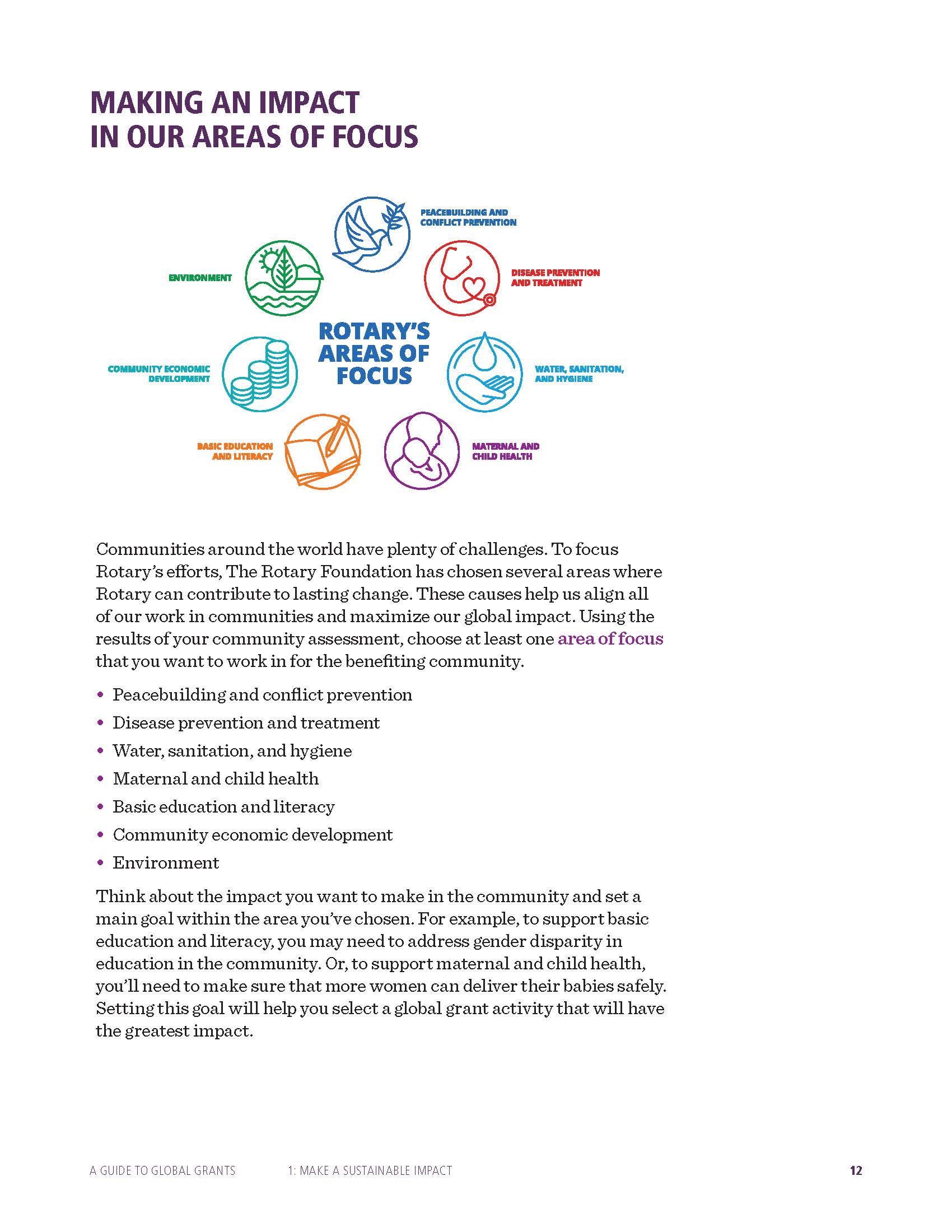 12-08-2022     27
2023-2024 Grant Management
[Speaker Notes: A quick reminder of the Rotary Foundation seven areas of focus.]
Global Grants – Starting the Application
Global grants require a host partner and an international partner
Clubs in District 5240 must be qualified and certified to be the host or international partner on a global grant
Clubs that are not certified can participate in global grants but cannot sponsor or submit one to The Rotary Foundation
Clubs considering serving as a host or international partner in a global grant should contact the District Global Grants Committee and advise them of nature and scope of the project
12-08-2022     28
2023-2024 Grant Management
[Speaker Notes: Clubs in District 5240 must be certified to be either a host or international partner on a global grant.  Clubs that are not certified can participate in a global grant but cannot sponsor one.  If your club is considering serving as the host or international partner of a global grant, please inform the District Global Grants committee so that they can track progress and provide support as needed.]
Global Grants – Preparing the Application
A global grant requires a host partner and an international partner.
A certified club in District 5240 can serve in either role
The Rotary Foundation requires a Community Needs Assessment to be performed by Rotarians prior to submitting the Global Grant application
Global grants must support at least one of The Rotary Foundation Areas of Focus
12-08-2022     29
2023-2024 Grant Management
[Speaker Notes: To start the application, ensure that there is a host and international partner, a needs assessment has been completed by the host club and that the grant project supports at least one area of focus]
Global Grants - Funding
Global grants must have a minimum budget of $30,000 USD
The international partner must provide at least 15% of the global grant funds
Global grants are funded by cash, DDF and World Fund match
District 5240 will match cash from clubs in the district with DDF up to a maximum of $20,000
The Rotary Foundation World Fund will match 80% of DDF 
Cash contributions are subject to a 5% administrative charge.
Other clubs and districts can contribute to a District 5240 sponsored global grant
12-08-2022     30
2023-2024 Grant Management
[Speaker Notes: As mentioned earlier, a global grant must have a minimum budget of $30,000 USD.  Global grants are funded by a combination of cash, DDF and World Fund match.   The district will match cash from clubs in the district with DDF up to a maximum of $20,000.  This is another reason for keeping the Global Grants Committee aware of your project so that they can monitor available DDF.   
The Rotary Foundation will match 80% of DDF committed to the grant.   Other clubs and districts can contribute to a District 5240 sponsored grant.   Their DDF will also be matched at 80%.  
Be aware that cash contributions require a 5% surcharge]
Global Grants – Funding Example
Clubs in District 5240 Cash Contribution  -- $20,000
District 5240 DDF Match (100% of Cash) -- $20,000
World Fund Match (80% of DDF)              -- $16,000
Global Grant Funding 			           --  $56,000
Cash Required (with 5% surcharge)	  --  $21,000

Non-sponsoring clubs supporting a global grant must complete a cash contribution form signed by the club president that will accompany the grant application
12-08-2022     31
2023-2024 Grant Management
[Speaker Notes: Let’s take a look at a grant funding example
Clubs in our district make cash contributions totaling $20,000
The District matches the cash with $20,000 of DDF
The Rotary Foundation World Fund contributes 80% of the DDF or $16,000
Total funds available for the grant $56,000
The total cash required to be sent to The Rotary Foundation is $21,000 which includes the 5% surcharge]
Global Grants – Application Submission
Clubs may submit one global grant application in each half of the Rotary Year
The District Global Grants committee must review and approve global grant applications which include DDF from District 5240.
The District 5240 club is responsible for ensuring that its partner club are aware of this requirement before locking a grant application.
The District Governor and the DRFC Chair are required to authorize DDF before the grant will be reviewed by the TRF grant coordinator
12-08-2022     32
2023-2024 Grant Management
[Speaker Notes: All grant applications that include DDF from District 5240 must be reviewed and approved by the District 5240 Global Grants committee before the grant is submitted to The Rotary Foundation.   The club in District 5240 is responsible for ensuring that the grant partner club understands and complies with this requirement.]
Global Grants  -- TRF Review
Global Grants are reviewed by the TRF Grant Coordinator supporting the host partner district.
The TRF Grant Coordinator may request further clarification or additional information regarding a global grant application
The District Global Grants committee is a resource that can assist in responding to questions from the Grant Coordinator
District leadership does not have to reapprove the grant application unless the DDF commitment has changed.
12-08-2022     33
2023-2024 Grant Management
[Speaker Notes: Grant applications are reviewed by The Rotary Foundation Grant Coordinator associated with the host district.  The TRF Grant Coordinator may have additional questions or requests for clarification before approving the grant.  Make sure that your club as the host or international partner coordinates its responses with its partner club.]
Global Grants – Approval
The Grant Coordinator will notify the host partner and international partner when a grant application is approved
The partner clubs are responsible for ensuring that cash contributions associated with the grant application are forwarded to The Rotary Foundation in a timely manner
Clubs should not distribute any funds associated with the grant until the application has been approved
12-08-2022     34
2023-2024 Grant Management
[Speaker Notes: When the grant is approved, the host and international partner clubs are responsible for ensuring that the cash contributions committed in the grant application are sent to The Rotary Foundation in a timely manner.   Do not send any funds to The Rotary Foundation until the application has been approved]
Global Grants -- Implementation
Global grant projects should be implemented in accordance with the information provided in the application.
Substantive changes to the project must be approved in advance by the TRF Grant Coordinator
Clubs that are either host or international partner in a global grant are responsible for knowing the schedule for reports to TRF and ensuring that they are completed on time.
Clubs are encouraged to keep Rotarians in District 5240 informed about the project and its impact.
12-08-2022     35
2023-3024 Grant Management
[Speaker Notes: The global grant project must be implemented as specified in the grant application.  Any changes must be approved in advance.   Ensure that any clubs in the district that supported the project, as well as the district grants committee, are kept aware of the grant progress
This concludes the review of Global Grant policies.  Are there any questions in the chat box or that you have regarding global grants.]
Resources – Rotary Website: https://rotary.org/my rotary
The Rotary Foundation
Global Grants
District Grants
The Grant Center
Take  Action
Apply for Grants
Learning and Reference
Learning Center
Grant Experts 
Cadre of Technical Advisers
Rotary Action Groups
12-08-2022     36
2023-2024 Grant Management
[Speaker Notes: There are many sources that can help you with your grant applications and implementation.
Use the Rotary International website as a starting point.  You can also reach out to the cadre of technical advisers or members of a Rotary Action Group for expert advice]
Resources – District Web Site: https://rotarydistrict5240.org
Club Resources
The Rotary Foundation

DRFC Grants Subcommittee 
Chair:    Pat Abruzzese (pabruzzese@pccinc.com)
District Grants Chair    George Poulakos (gjpoulakos@gmail.com)
Global Grants Chair    Kay Bliss (kblissojai@gmail.com)
12-08-2022     37
2023-2024 Grant Management
[Speaker Notes: The district also has resources that are being updated for RY 2023-24.   Reach out to the District Grants committee any time that you need assistance.
Any remaining questions?]
What to do now
Ensure that the club president-elect and at least one other member of the club have attended a district sponsored grant management seminar
Have the current president and the president-elect review and sign the TRF MOU
If your club is incorporated, schedule a board meeting to pass a resolution adopting the TRF MOU and have the resolution signed by the club president and the club secretary.   
Send the signed MOU and the board resolution to Pat Abruzzese (pabruzzese@pccinc.com)
Begin to plan your 2023-2024 District Grant
12-08-2022     38
2023-2024 Grant Management
[Speaker Notes: So – what do you do now????
Make sure that your president-elect and one other member of your club has attended a district sponsored grant management seminar
Have your current president and president-elect review and sign the TRF MOU.   If your club is incorporated schedule a board meeting and approve the required resolution
Send the signed MOU and board resolution to the District Grants Committee
Now is the time to plan your 2023-24 District Grant application.
Projects are the way that you engage your clubs locally and globally.   I wish you a very successful RY 2023-24 grant year.]
1. Go to the District 5240 website https:rotarydistrict5240.org
2. Select Foundation
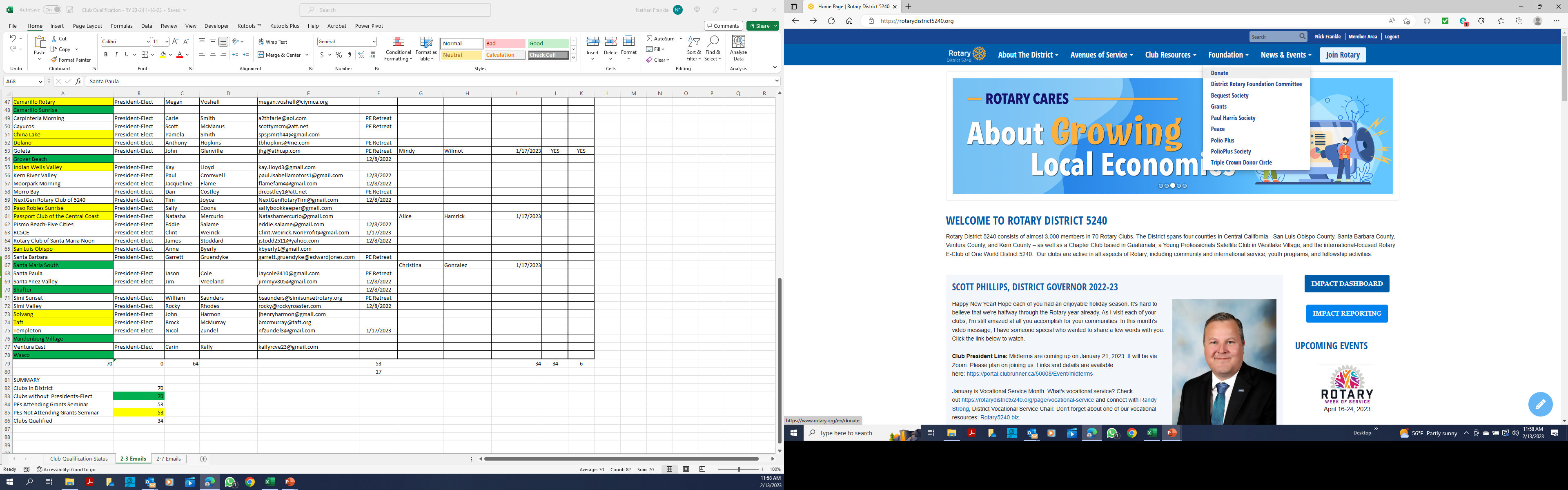 3. Select Grants fromthe Dropdown Menu
12-17-2022     39
2023-2024 Grant Management
2023-24 District Grants
DDF Allocations and 2023-24 District Grant Policies https://rotarydistrict5240.org/sitepage/2023-2024-district-grants
DDF is reserved for clubs from February 15 – March 31
You must be certified to be the lead club on a District Grant
You can contribute cash to another club – Cash Contribution Form
You can transfer club DDF to another club – DDF Transfer Form
All DDF must be matched $ for $ by cash from District Clubs
Send completed applications to DGSC Pat Abruzzese
12-17-2022     40
2023-2024 Grant Management
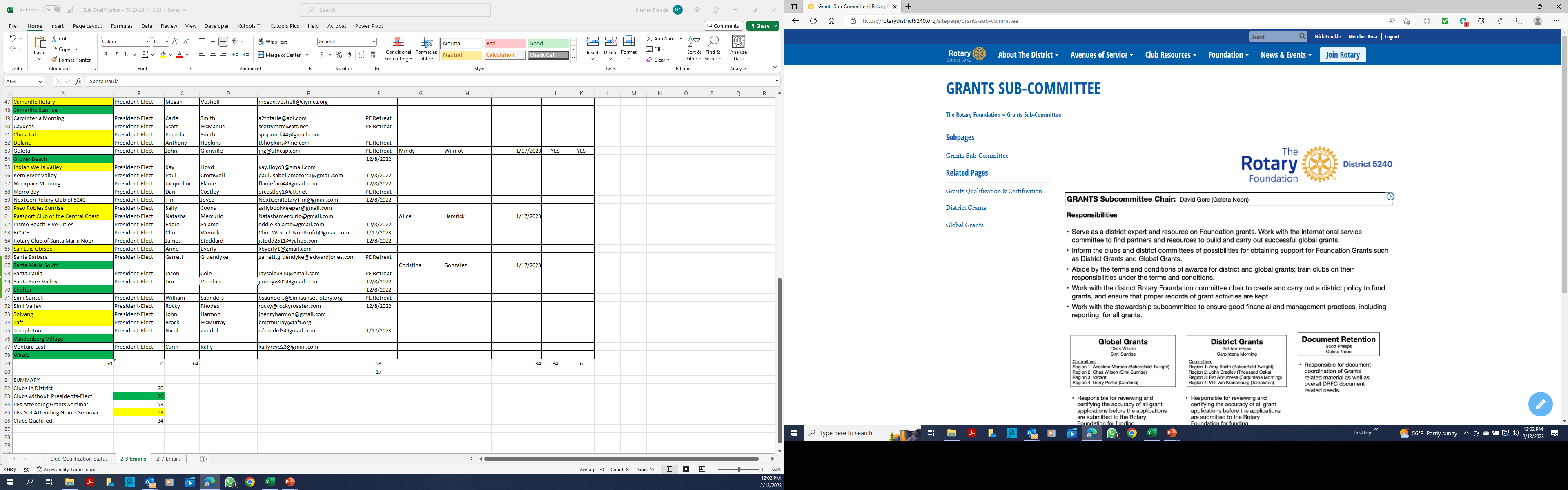 4. Select District Grants
12-17-2022     41
2023-2024 Grant Management
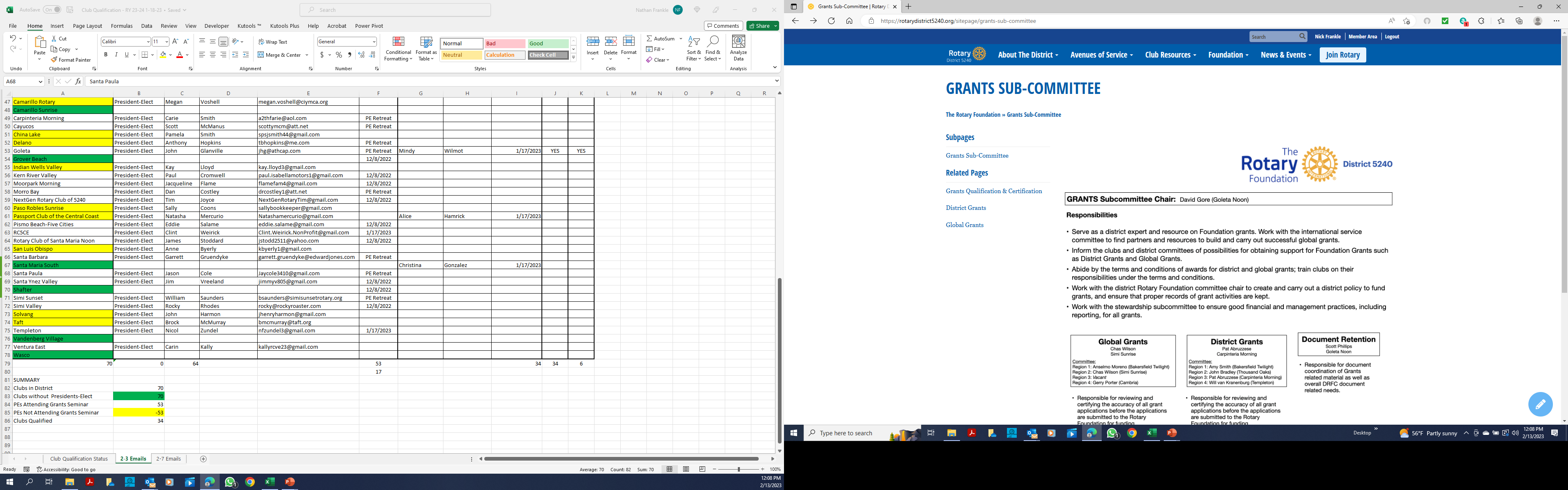 4. Select District Grants
42
2023-2024 Grant Management
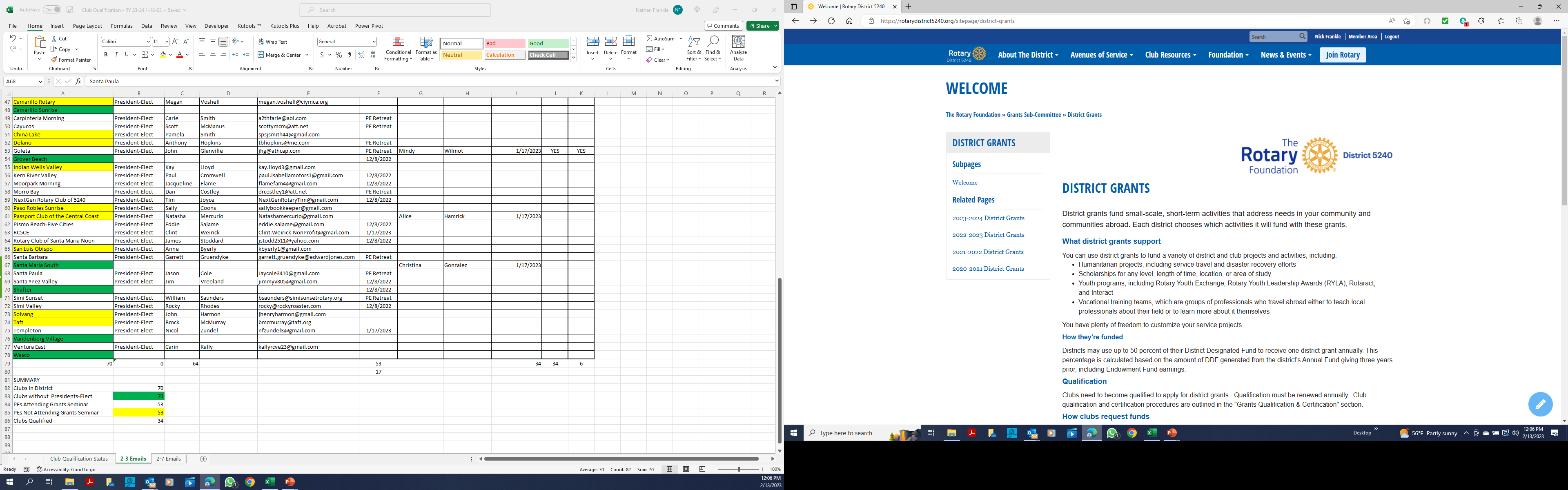 5. Select 2023-24 District Grants
43
2023-2024 Grant Management
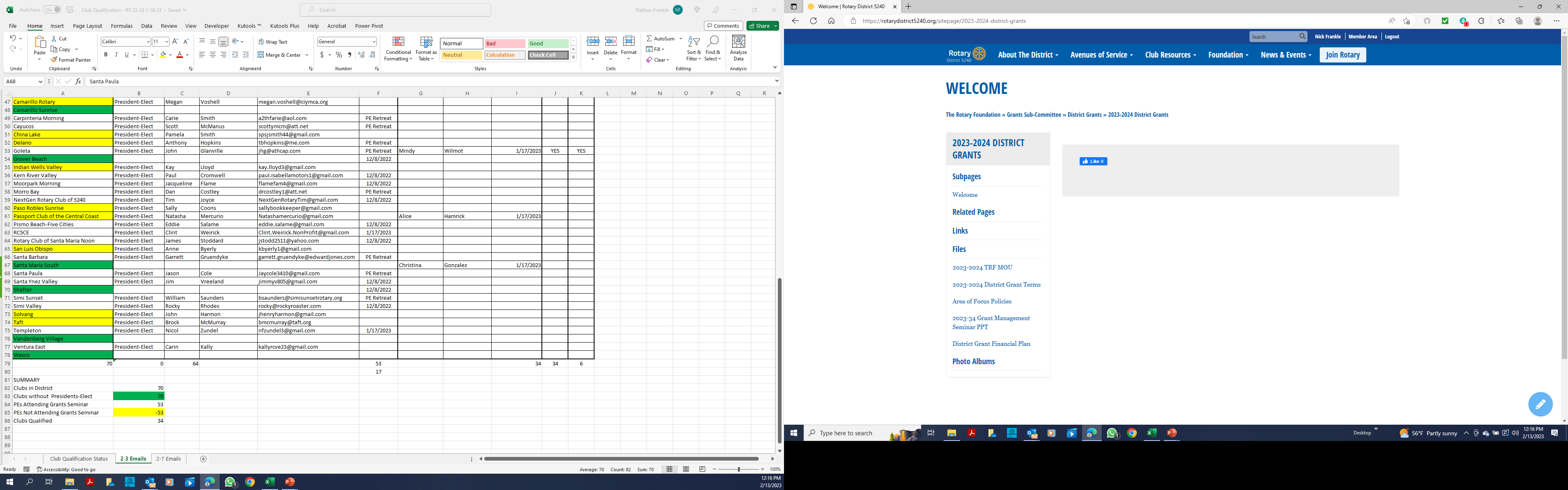 DDF Allocation
TRF MOU
TRF District Grant Terms
TRF Area of Focus Policies
2023-24 District 5240 District Grant Policies
2023-24 District Grant Application
2023-24 Cash Contribution Form
2023-24 DDF Transfer Form
2023-24  Cooperating Organization MOU
2023-24  Grant Funds Management Plans Guidelines
2023-24  District Grant Final Report  
2023-24  Grant Management Seminar PowerPoint
44
2023-2024 Grant Management
District Grant Help
District Grants Committee Chair:
George Poulakos, RC Ventura, gjp@tribecacom.com
Committee Members:
Li Gibbs, RC Bakersfield East, ligibbs@me.com
Jerry Scott, RC Camarillo, jscott@canteenvending.com
Harlan Green, RC Montecito, harlan2@cox.net
Julie Jenkins, RC Cambria, jjenkins845@charter.net

District Grants Subcommittee Chair – DGSC
Pat Abruzzese, RC Moorpark Morning, pabruzzese@pccinc.com
45
2023-2024 Grant Management